Непобедимая и легендарная
Современной Российской Армии посвящается
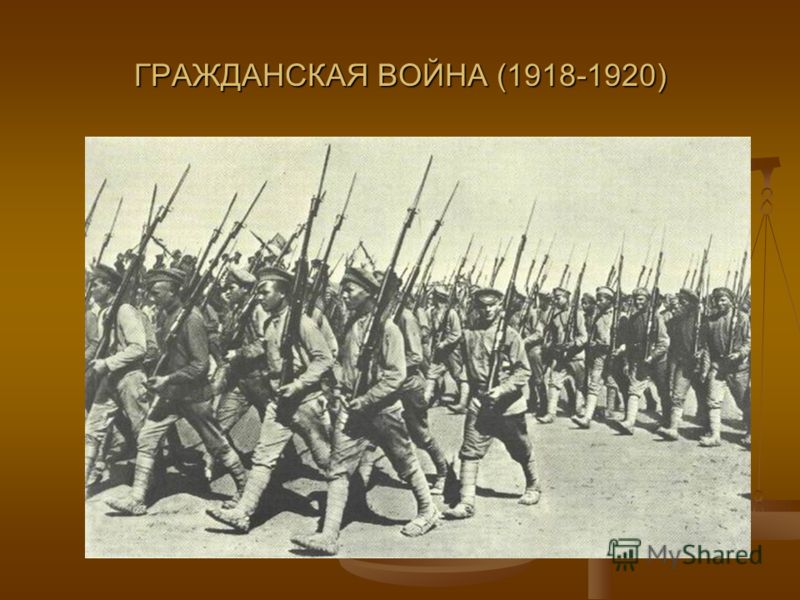 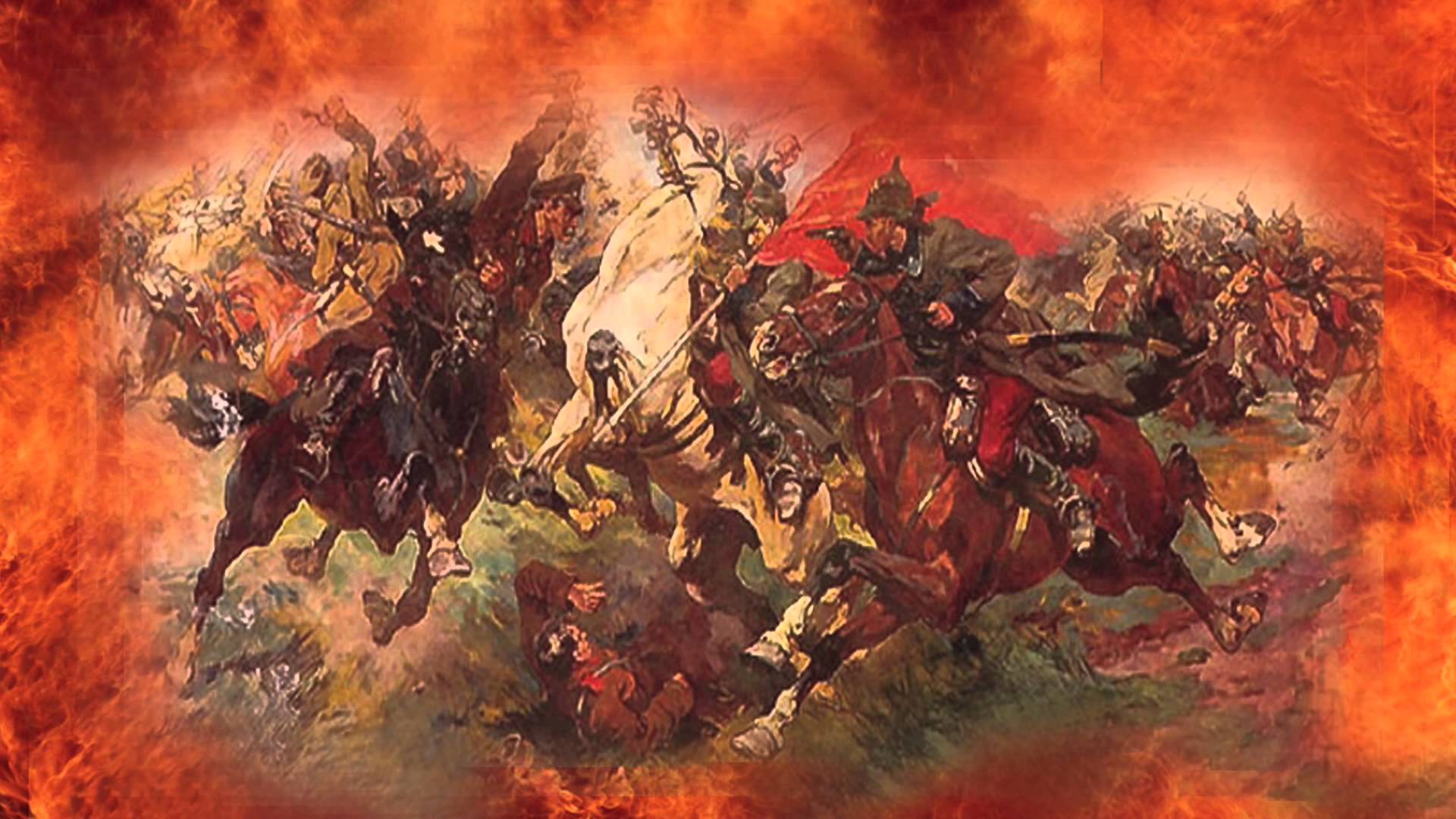 Кавалерийская атака Первой конной армии. 1920 год
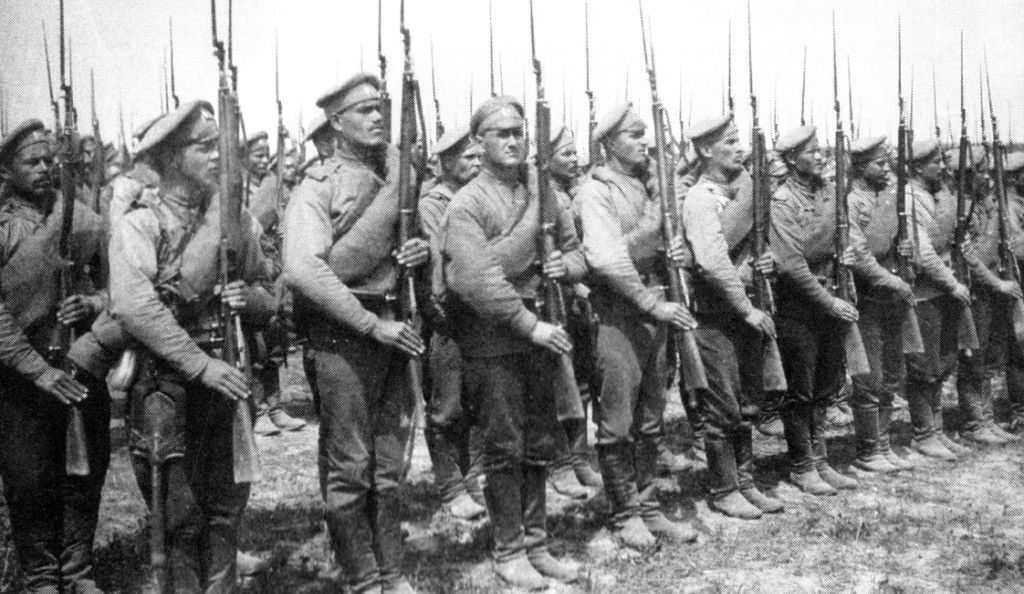 Пехота в строю. 1919 г.
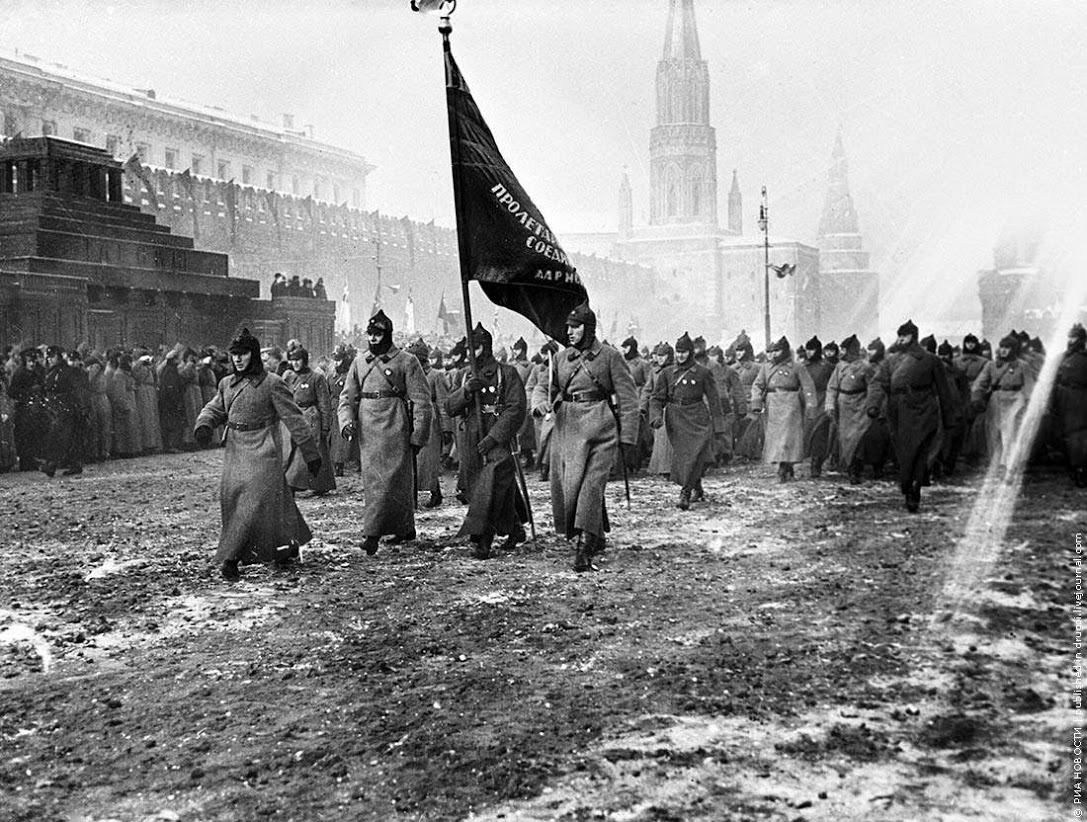 Парад на Красной Площади.  1919 год.
Авиация молодой республики
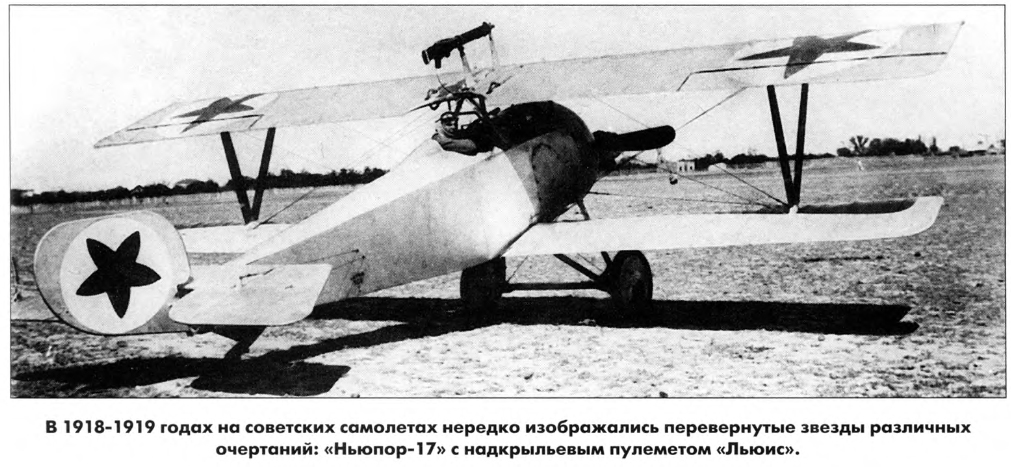 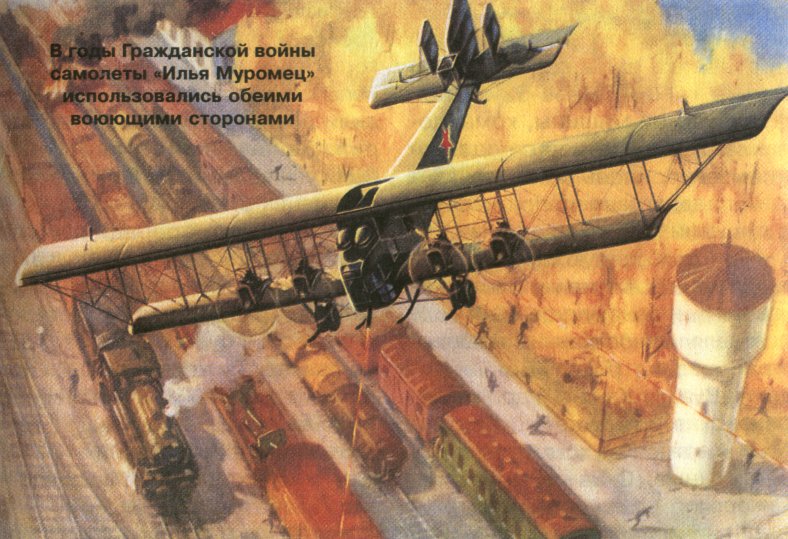 Бомбардировщик «Илья Муромец»
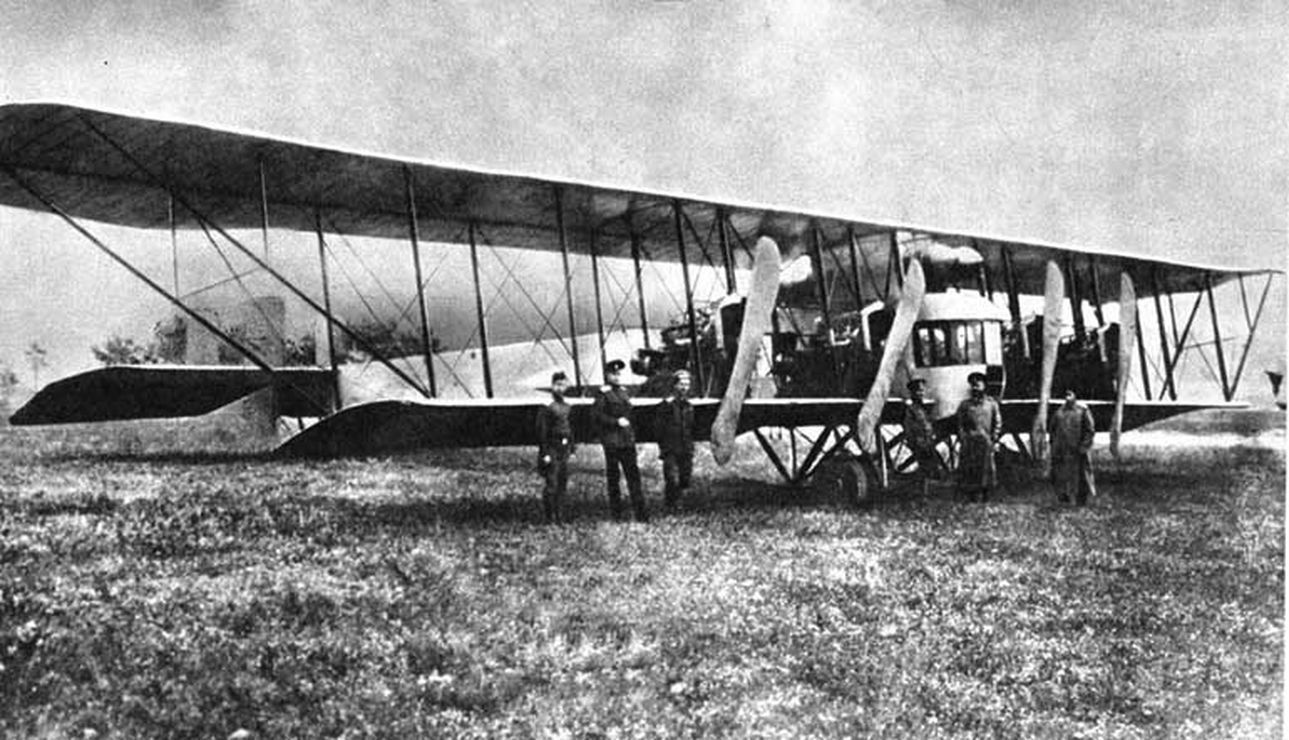 «Илья Муромец» на полевом аэродроме
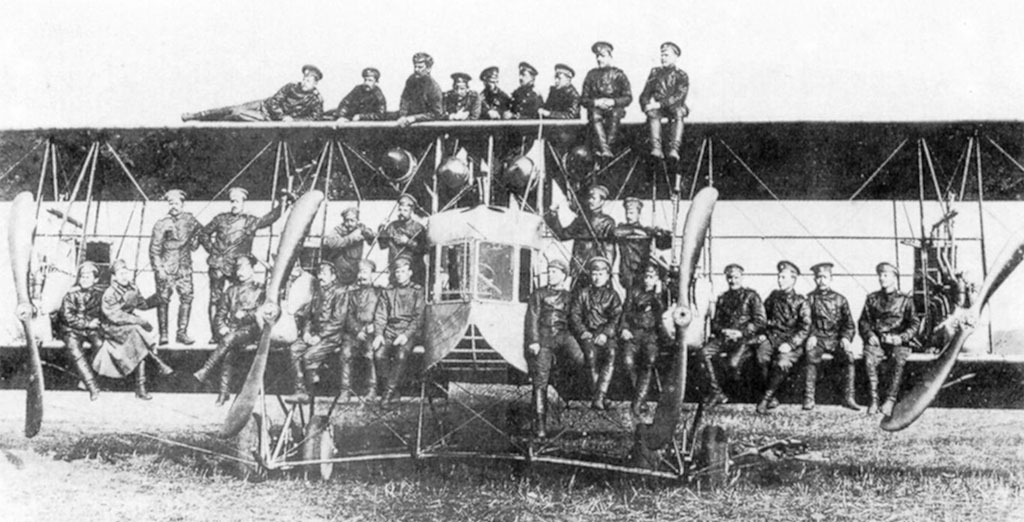 Военные летчики молодой страны Советов
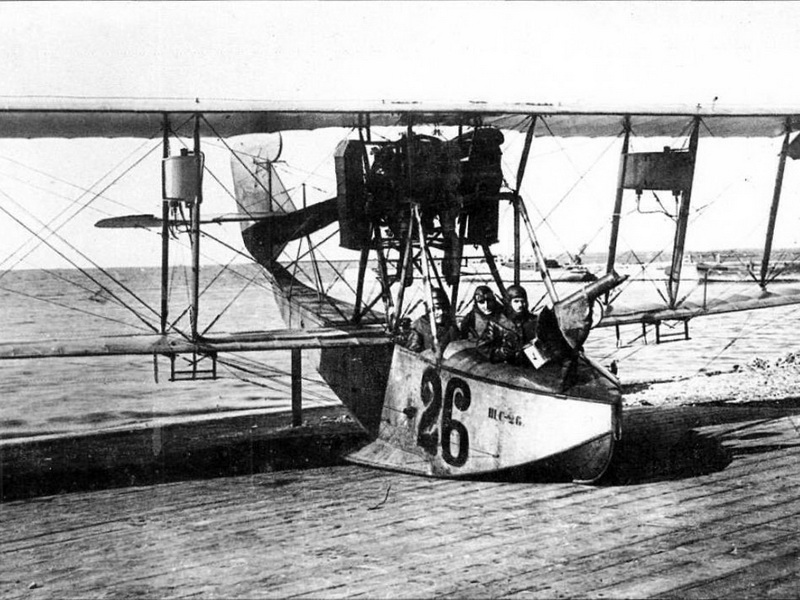 Балтийский флот. Летающая лодка М-9
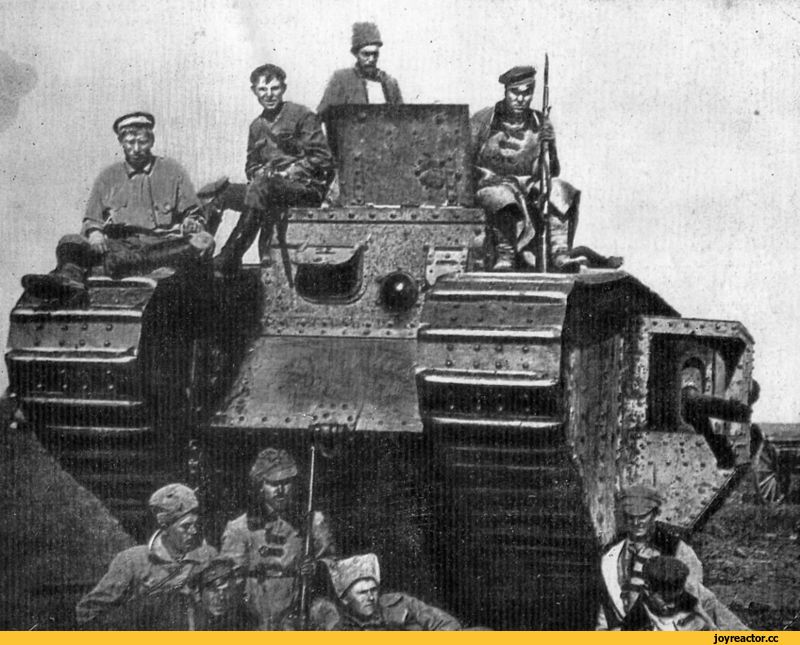 Трофейный английский танк МК-V
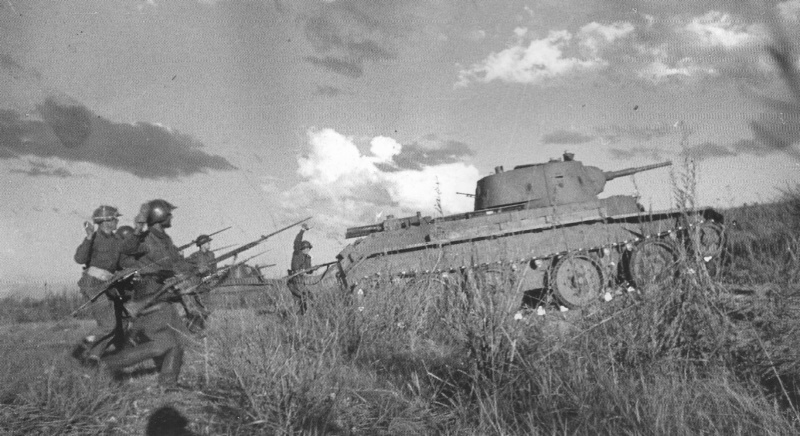 Атака пехоты и танков. 1939 год.
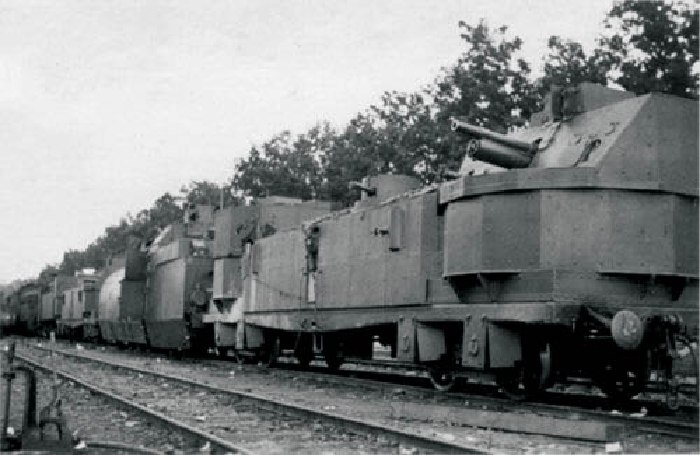 Бронепоезд - грозное оружие
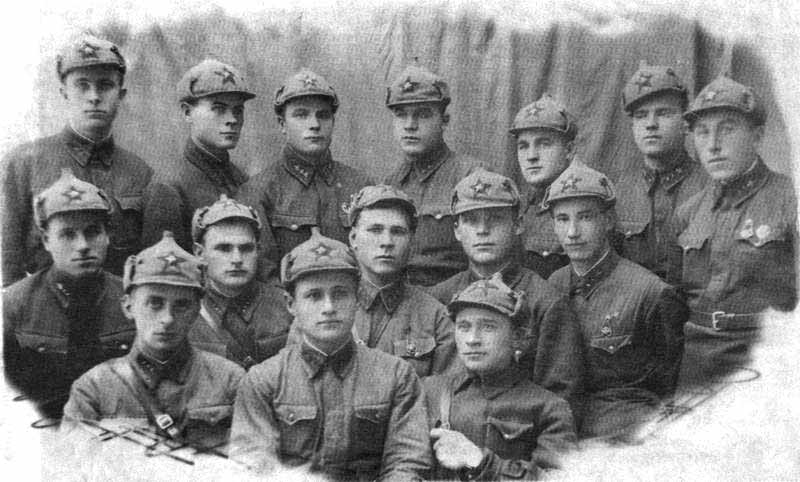 Молодые командиры
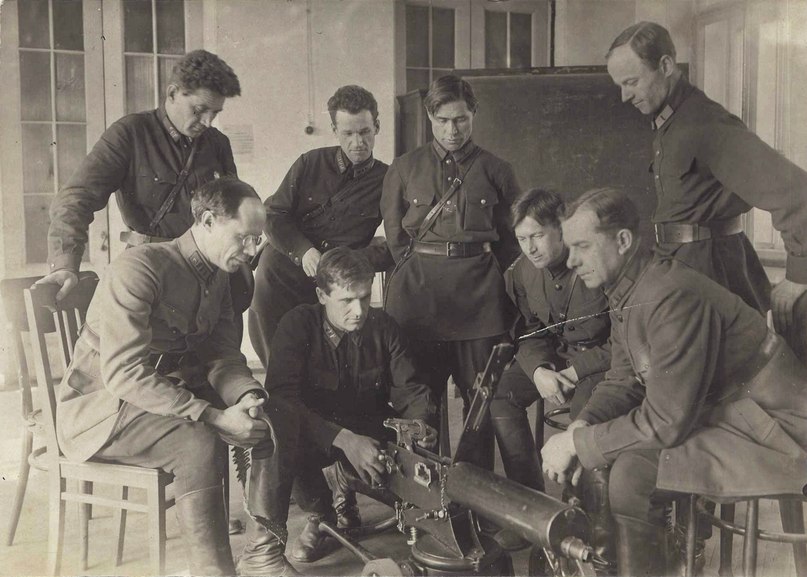 Слушатели военной академии
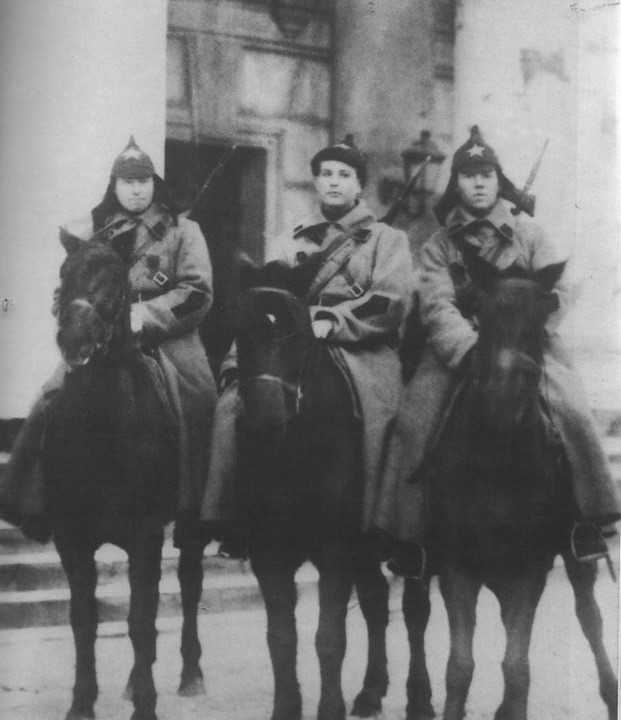 Кавалерийский патруль. 1930 год
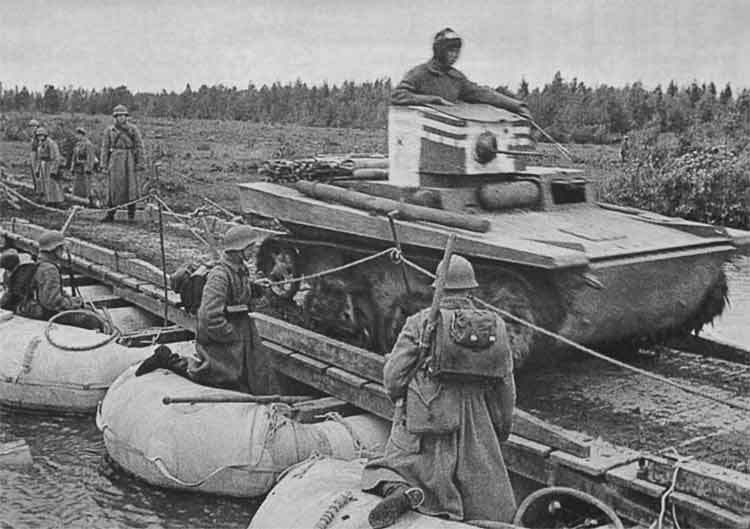 Переправа танков
Подготовка к параду
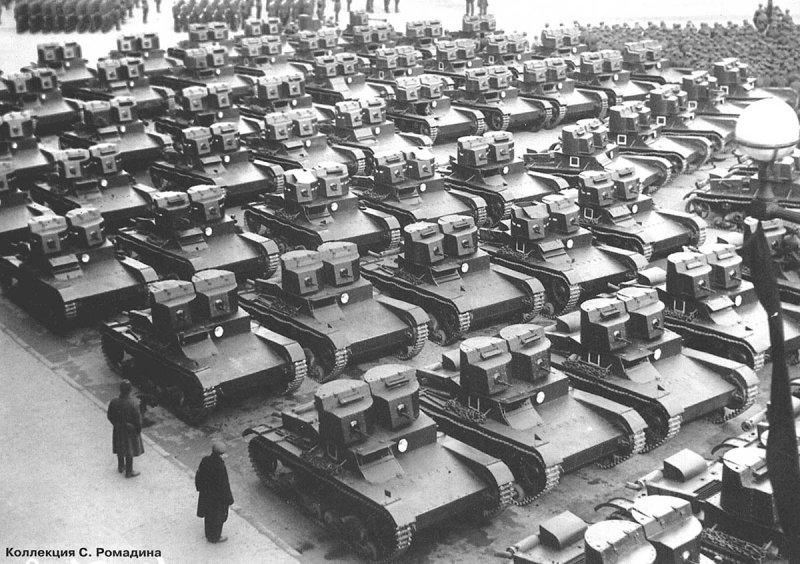 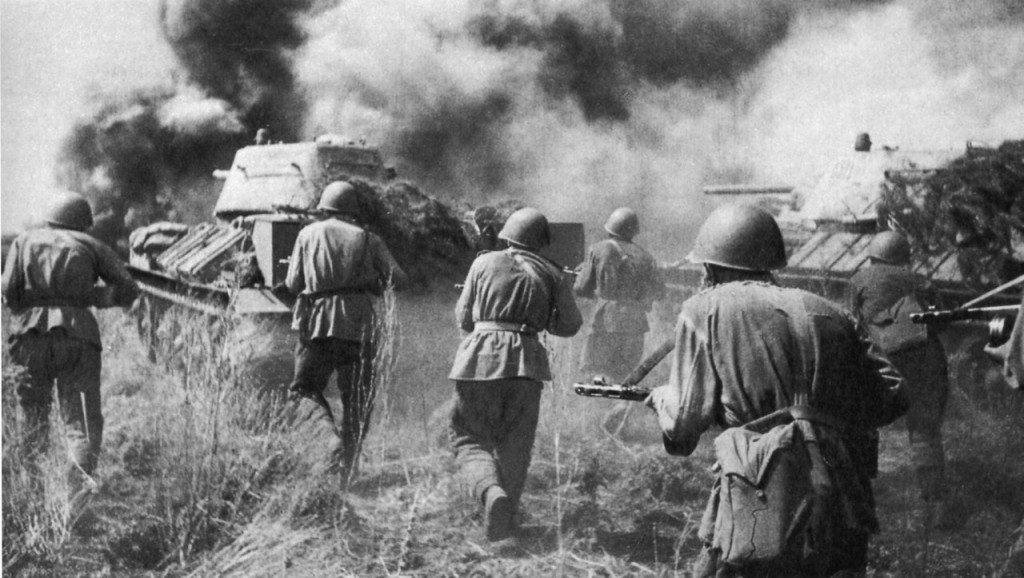 Атака. Лето 1943 года.
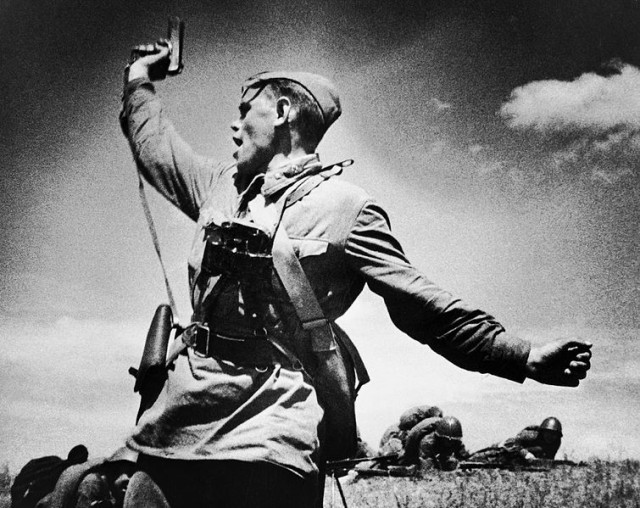 Политрук Еременко. 1942 год.( Фотограф Макс Альперт).
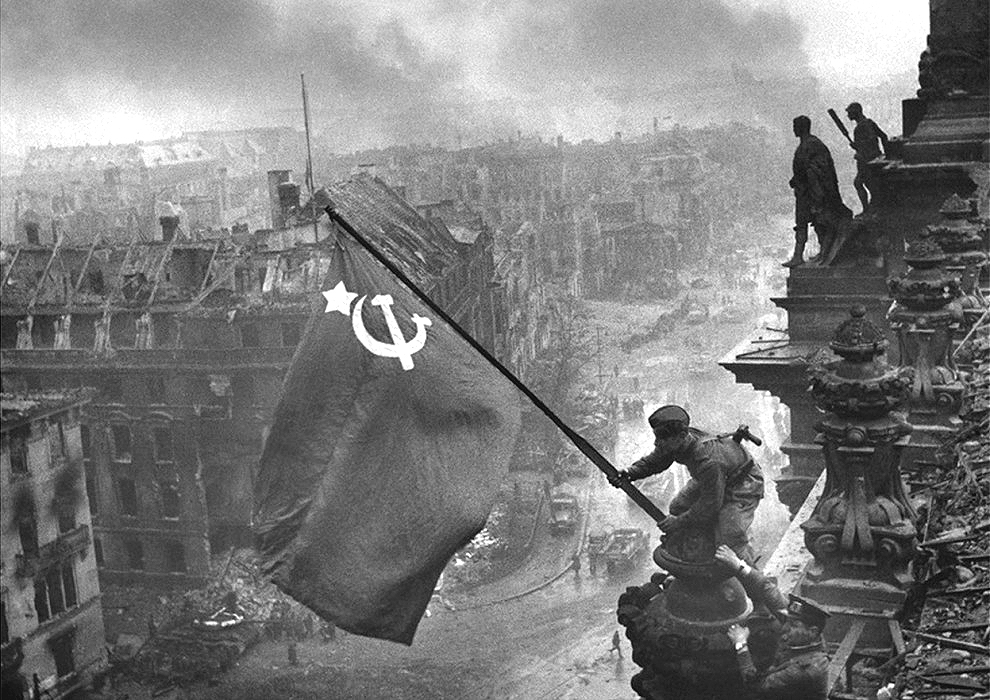 Знамя Победы. 1945. (Фотограф Евгений Халдей)
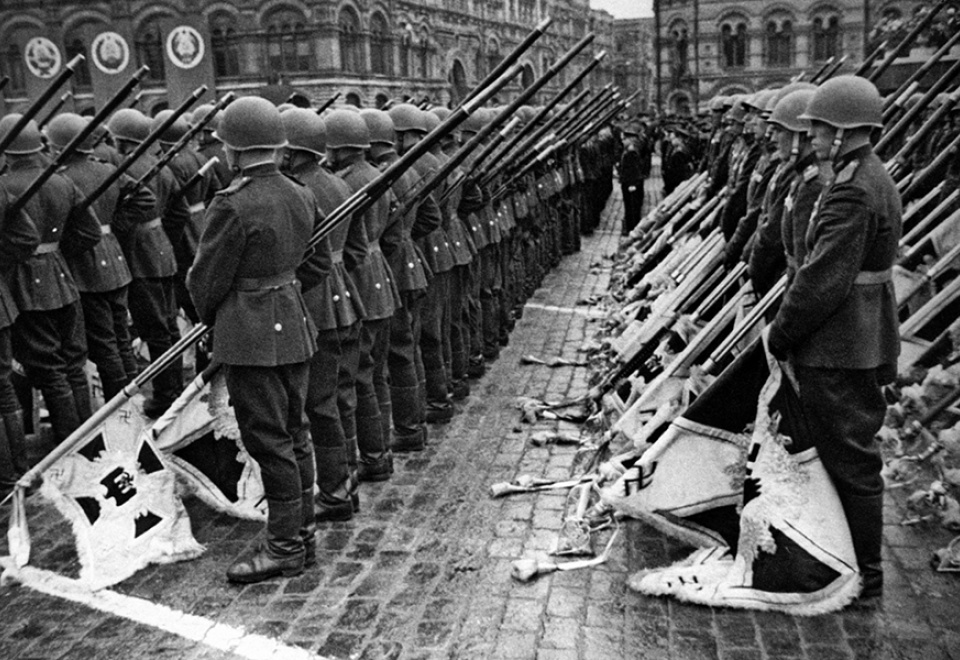 Парад Победы. 1945 год.
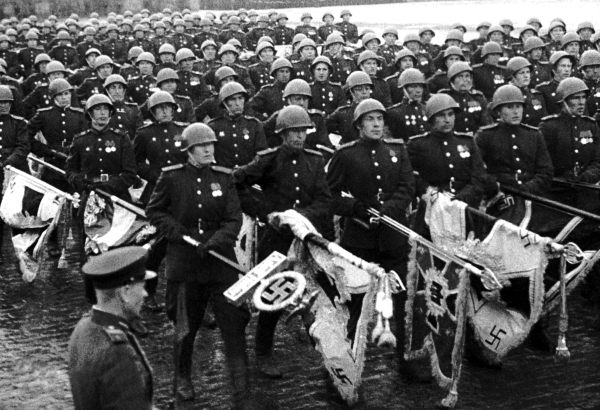 Парад Победы 1945 год
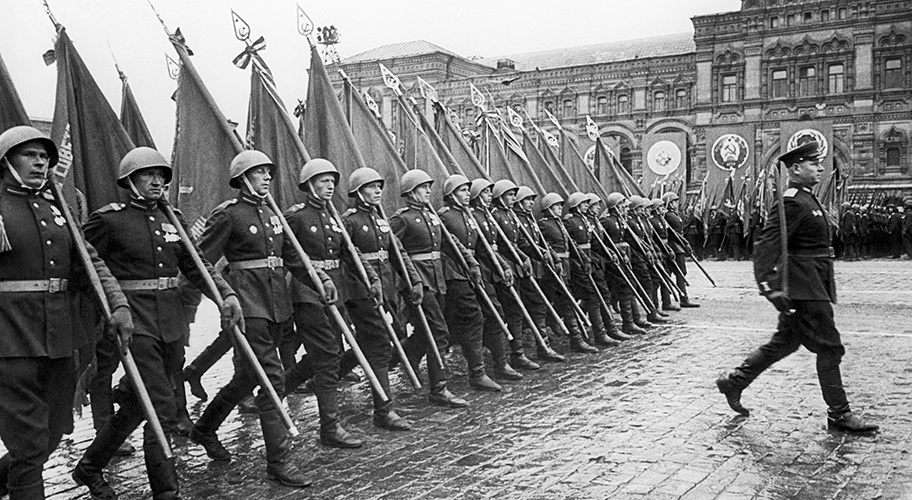 Парад Победы 1945 год
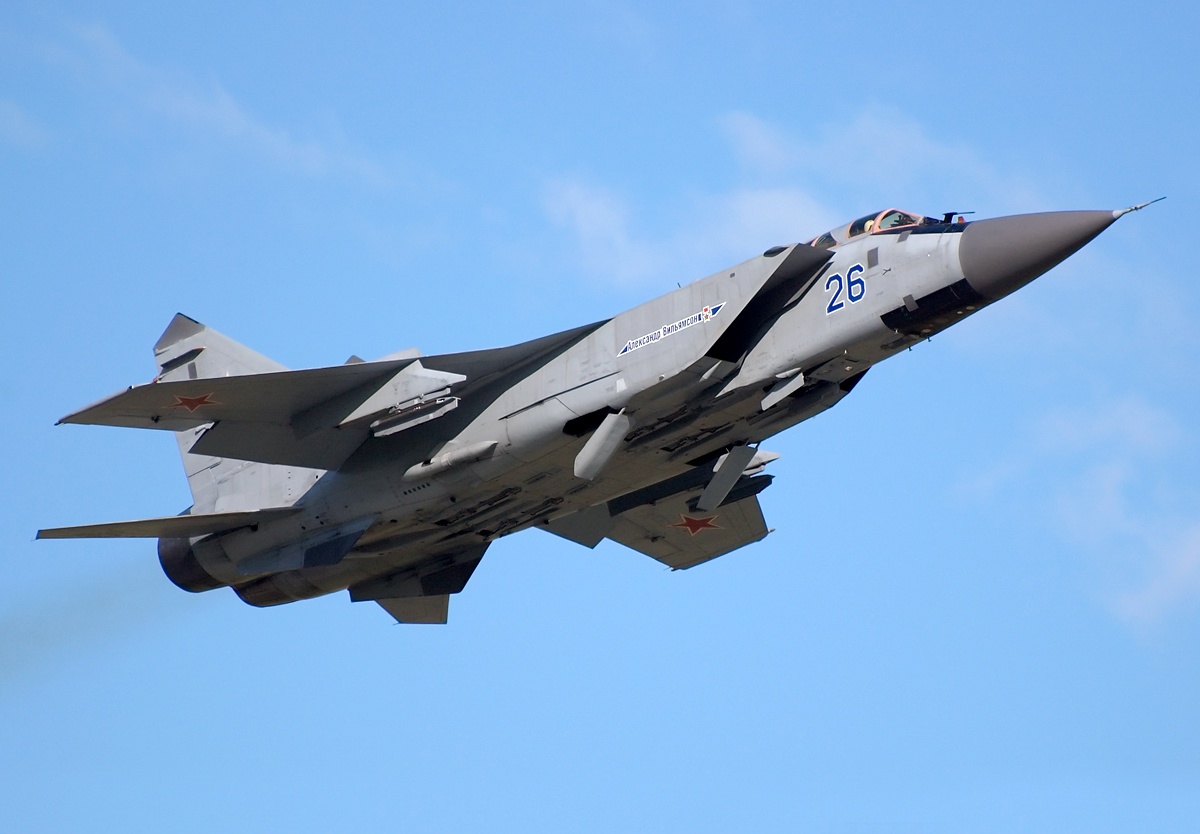 Воздушные рубежи Родины на замке.
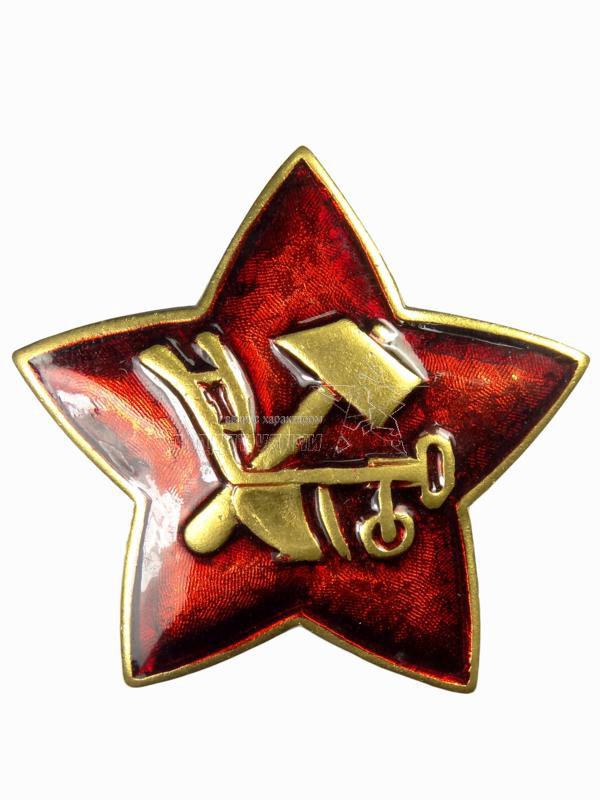 История Российской Армии 
в плакатном искусстве
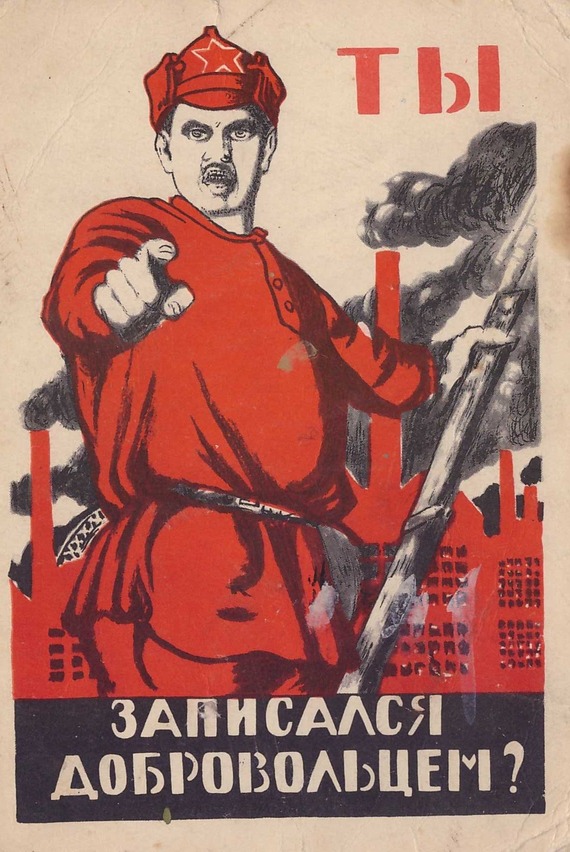 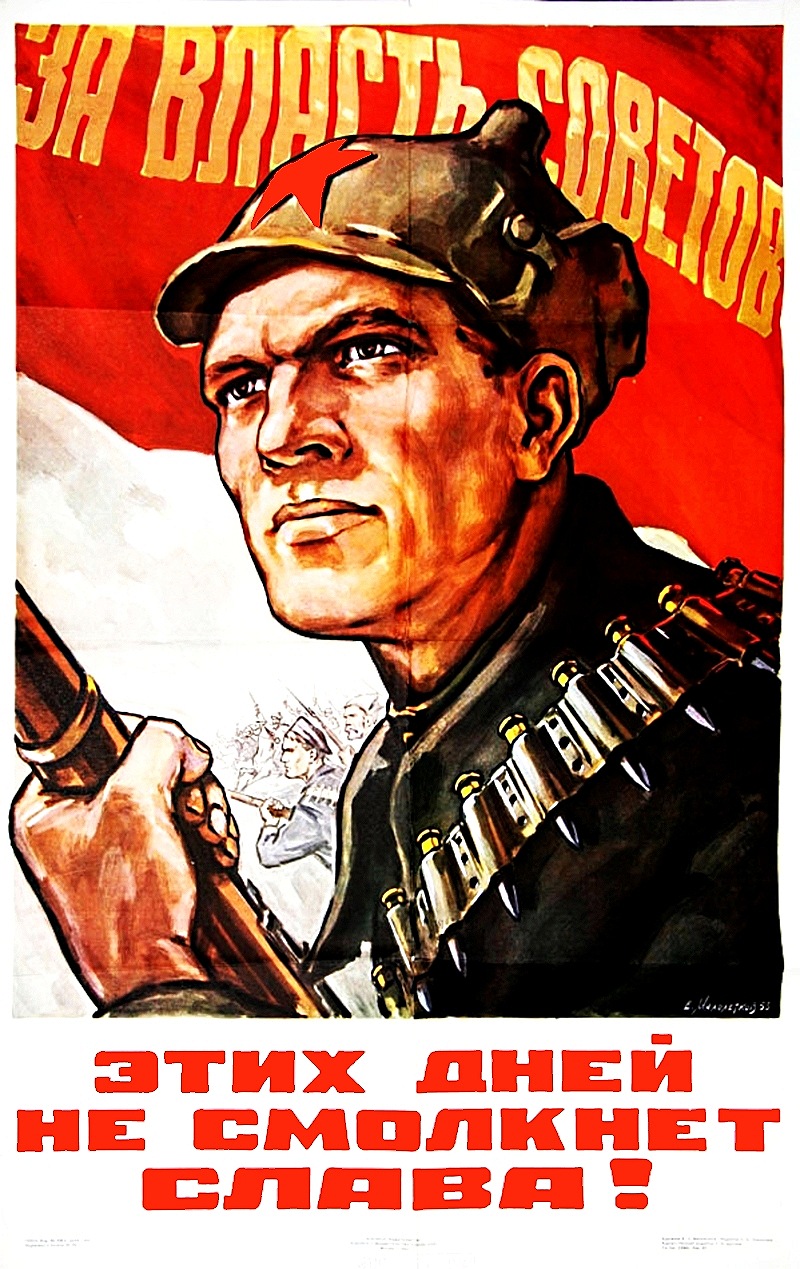 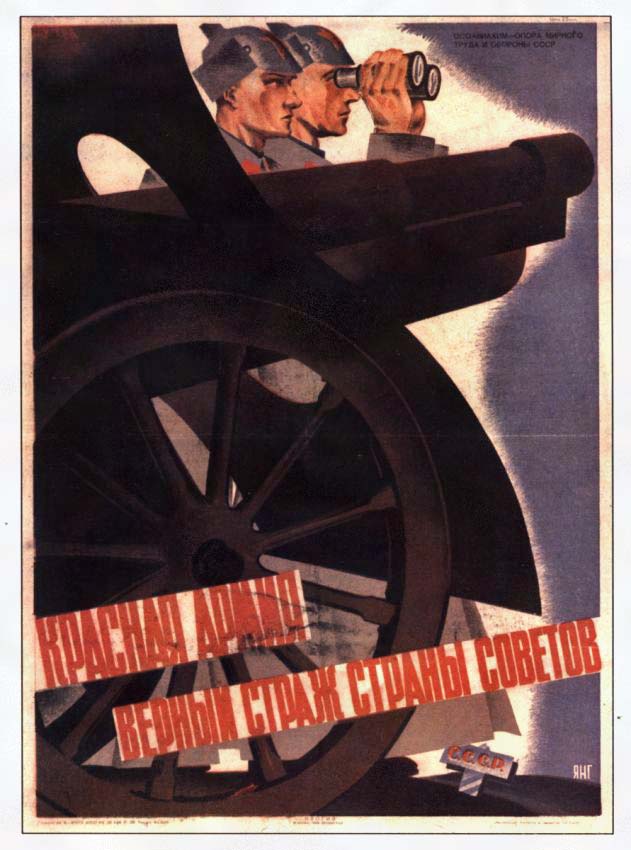 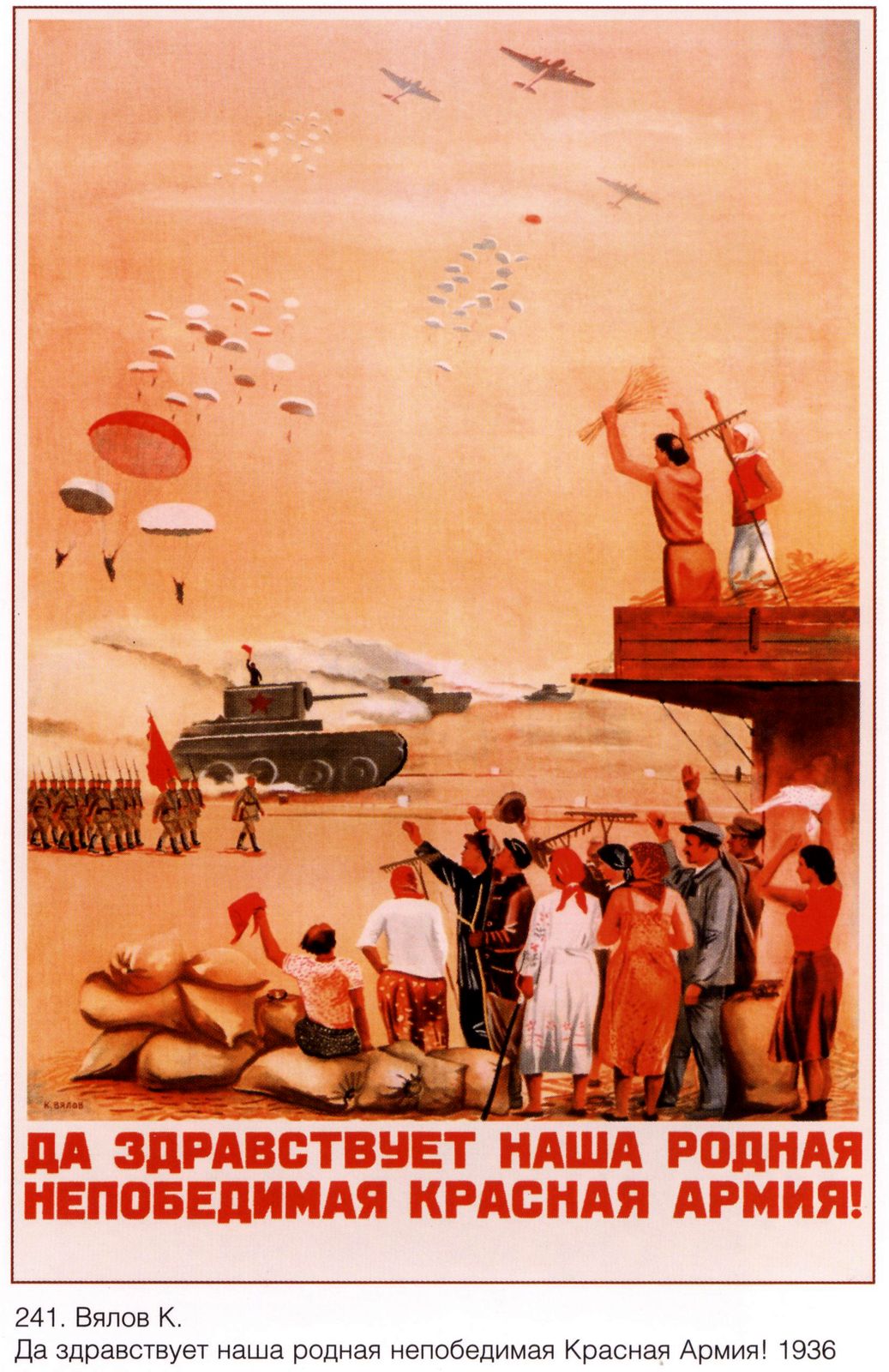 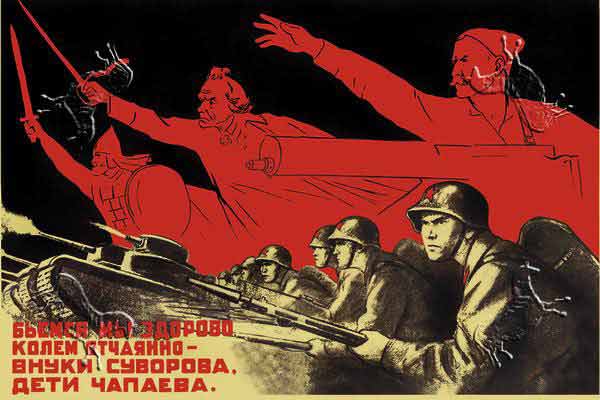 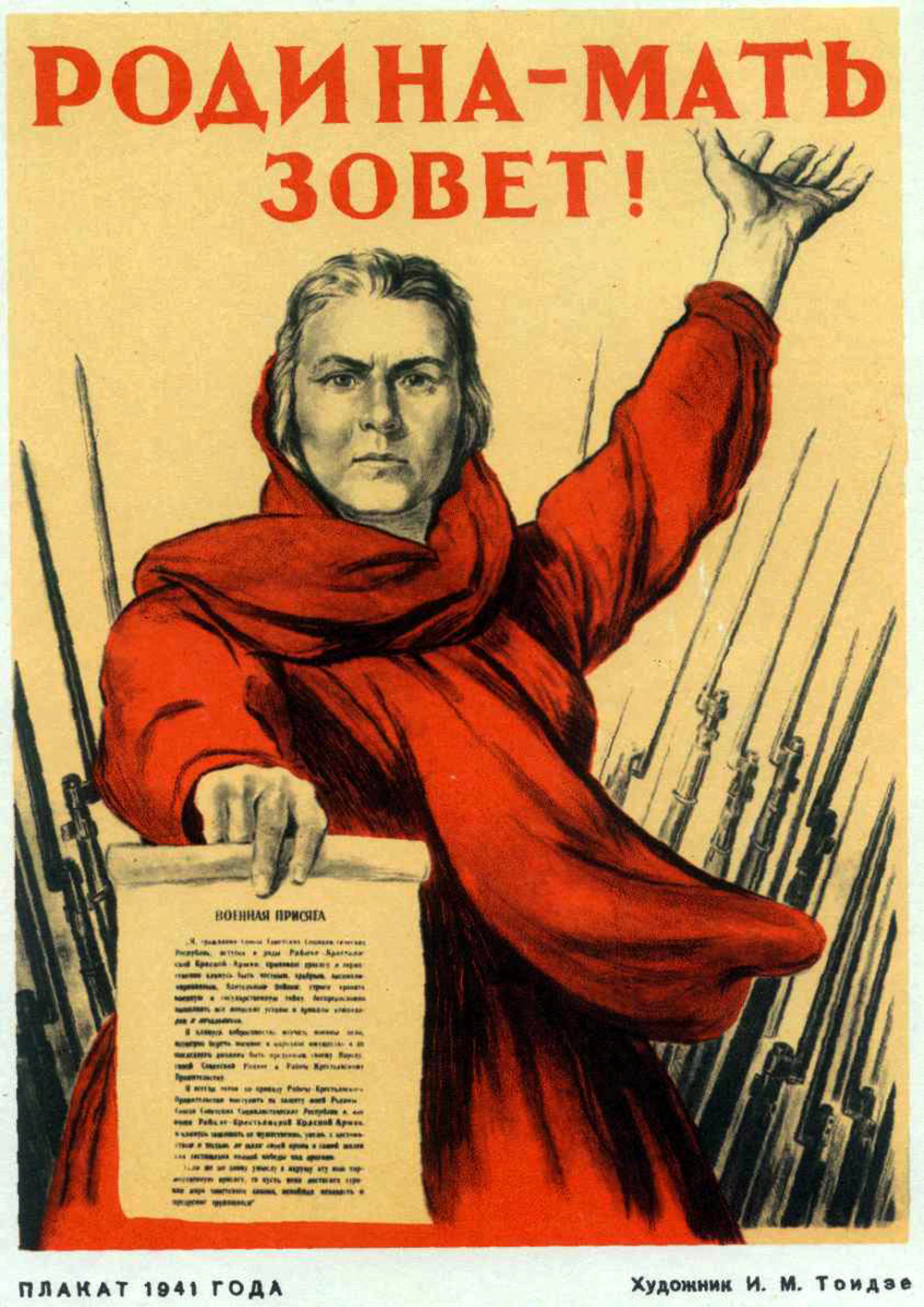 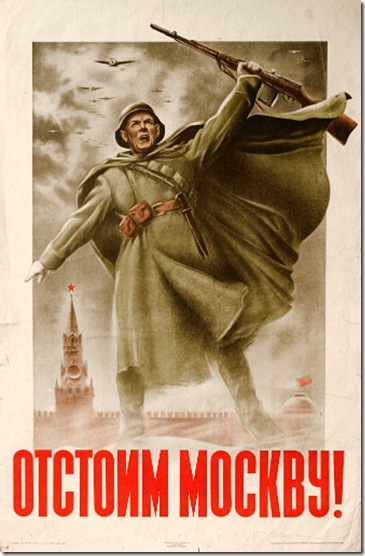 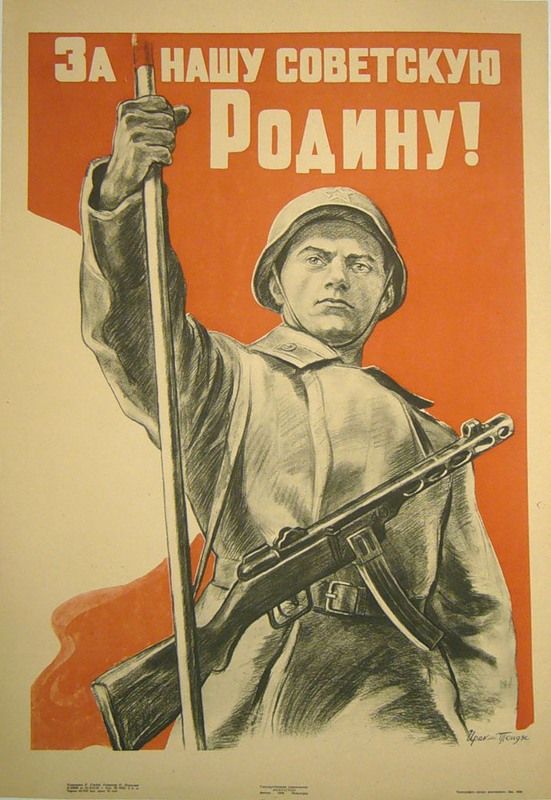 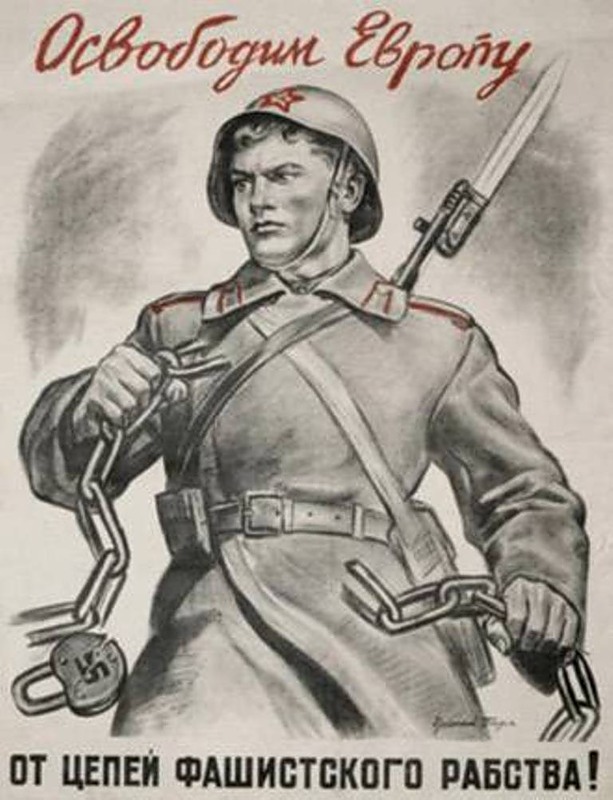 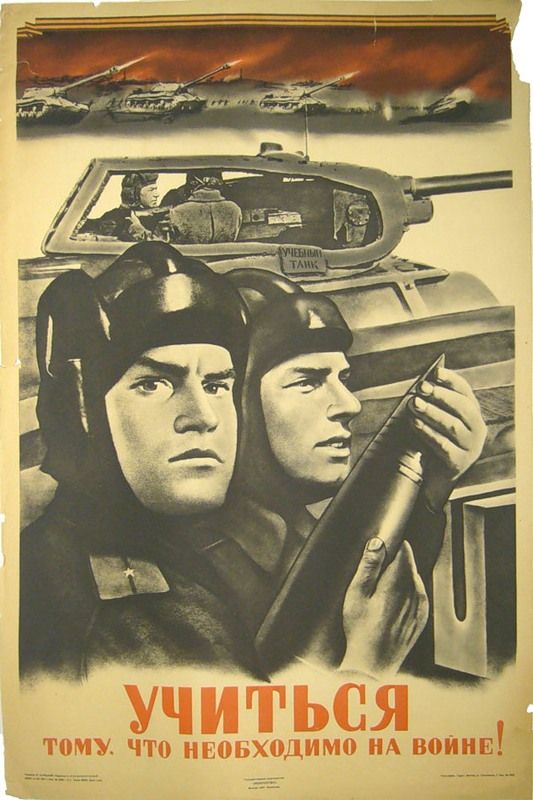 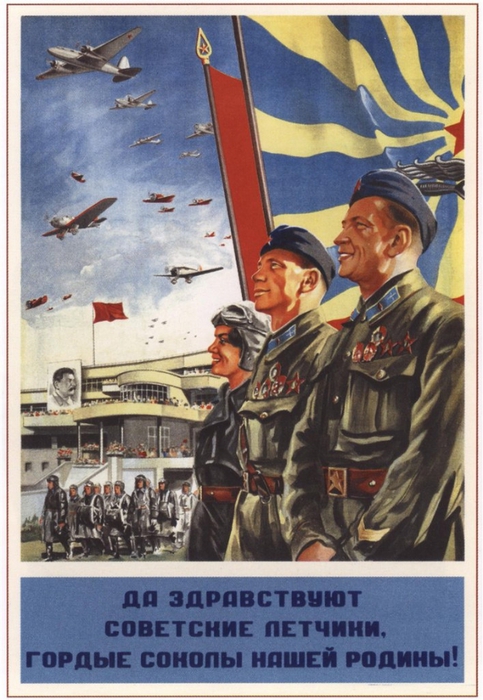 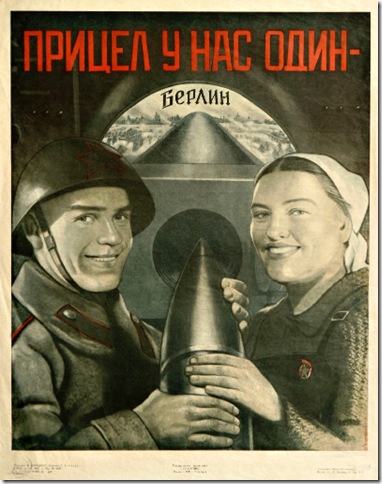 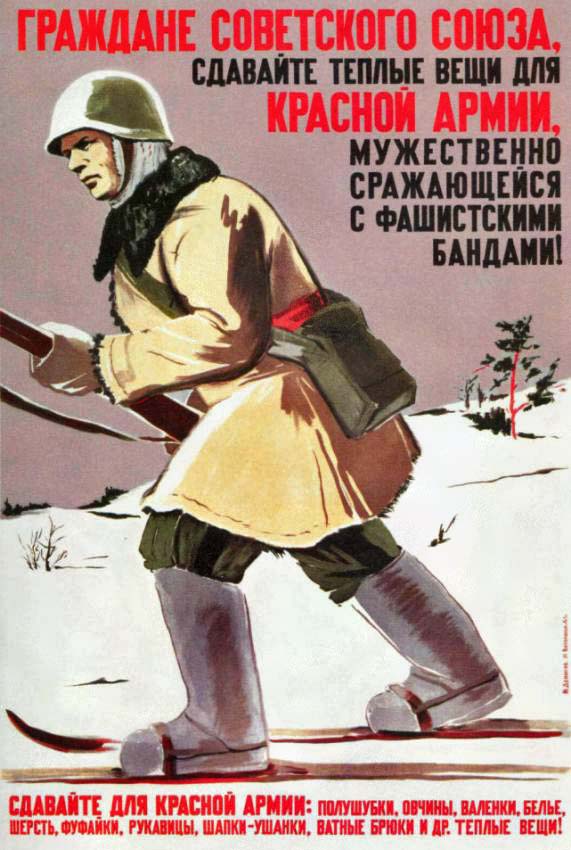 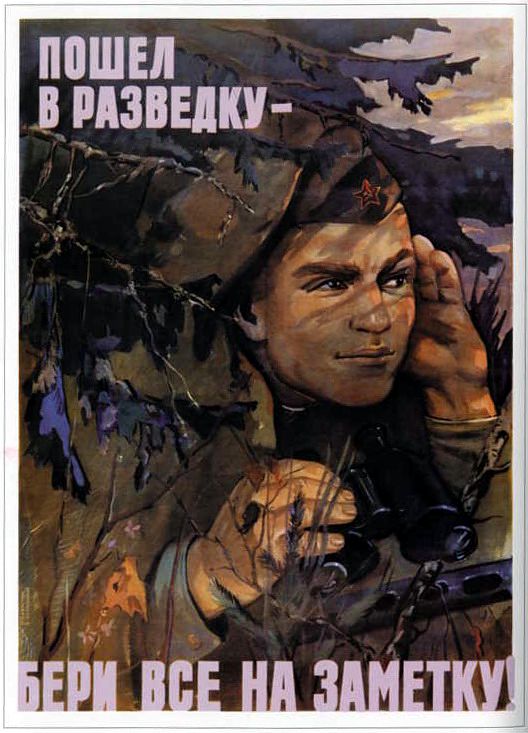 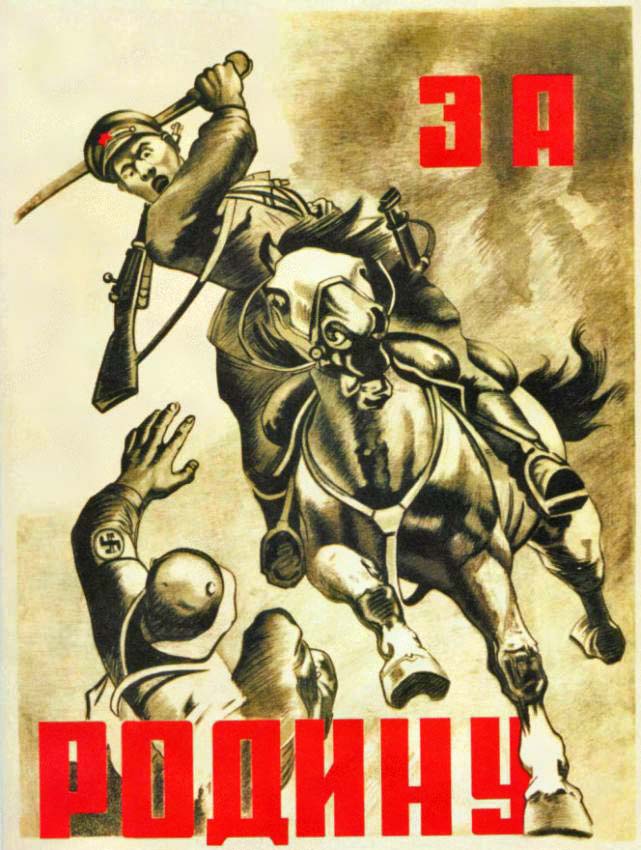 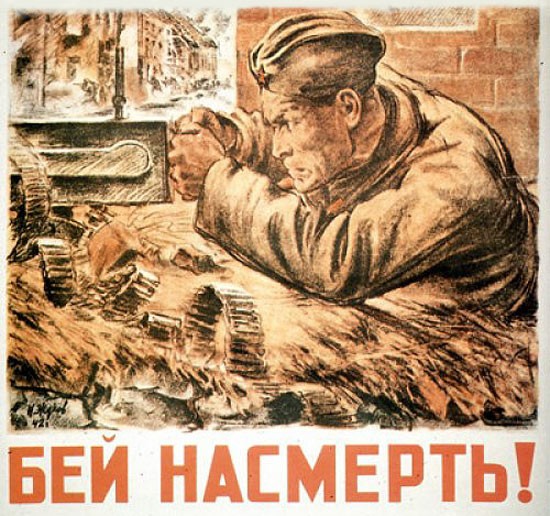 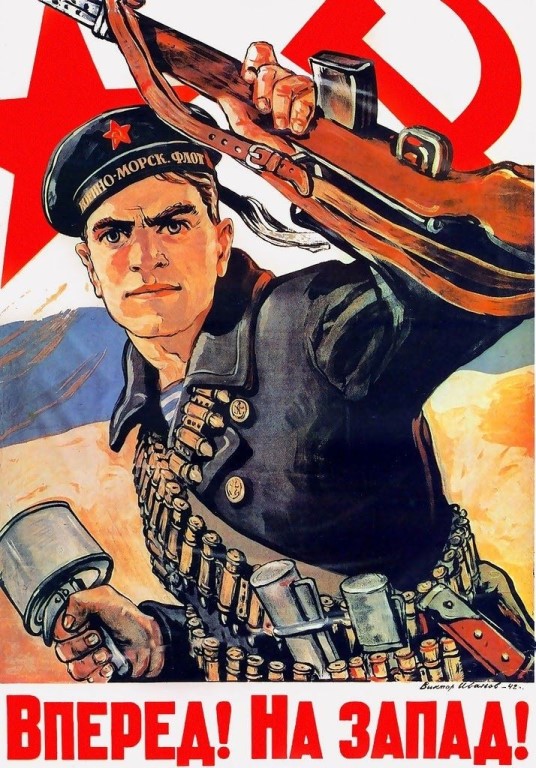 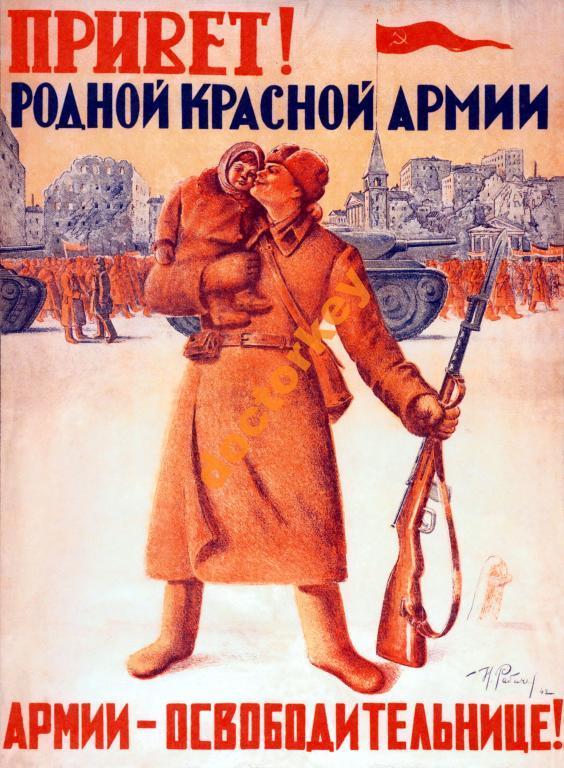 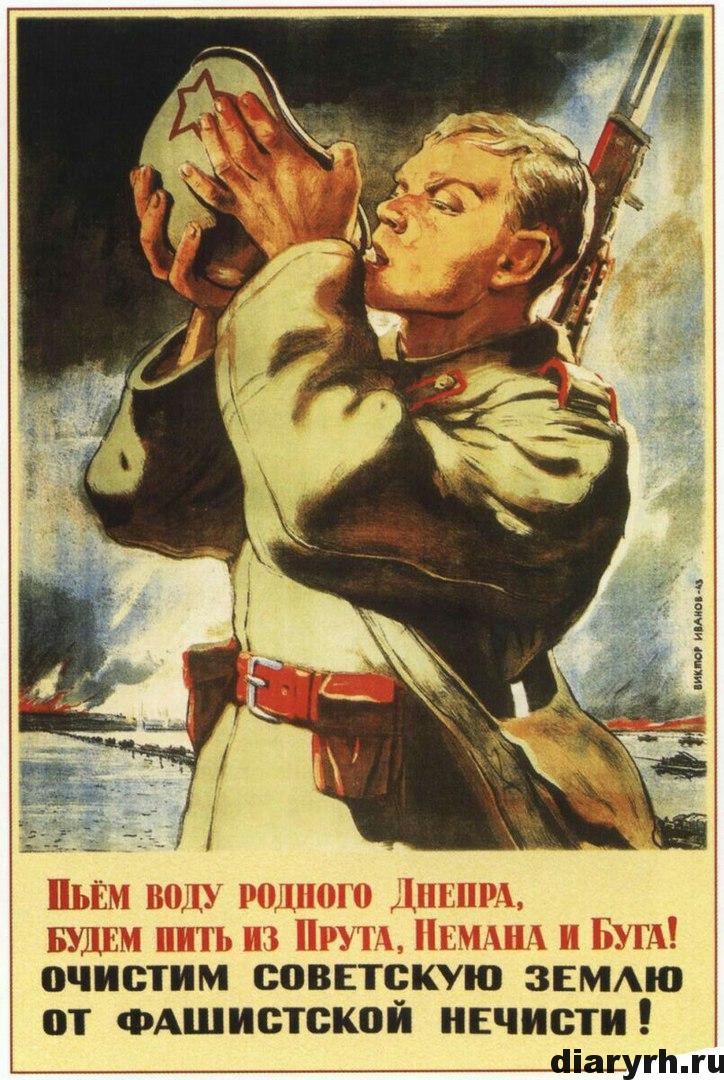 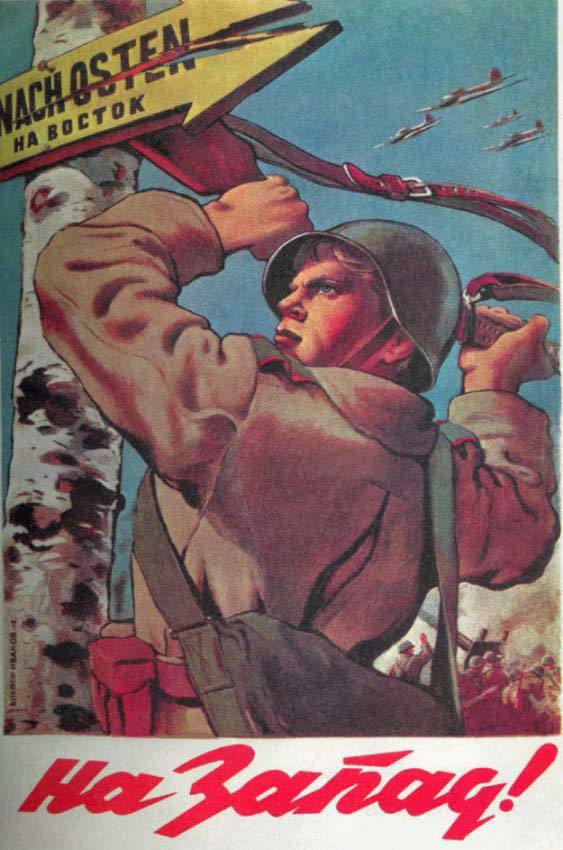 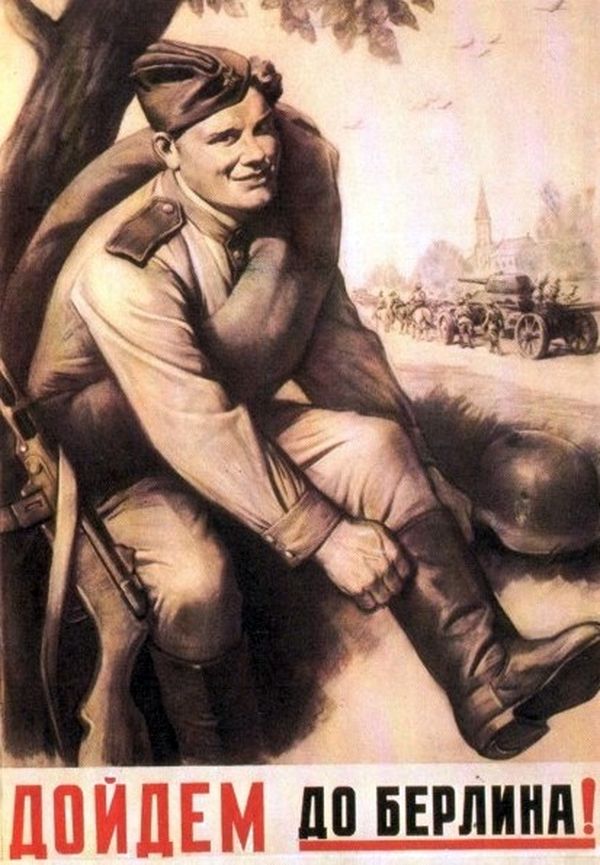 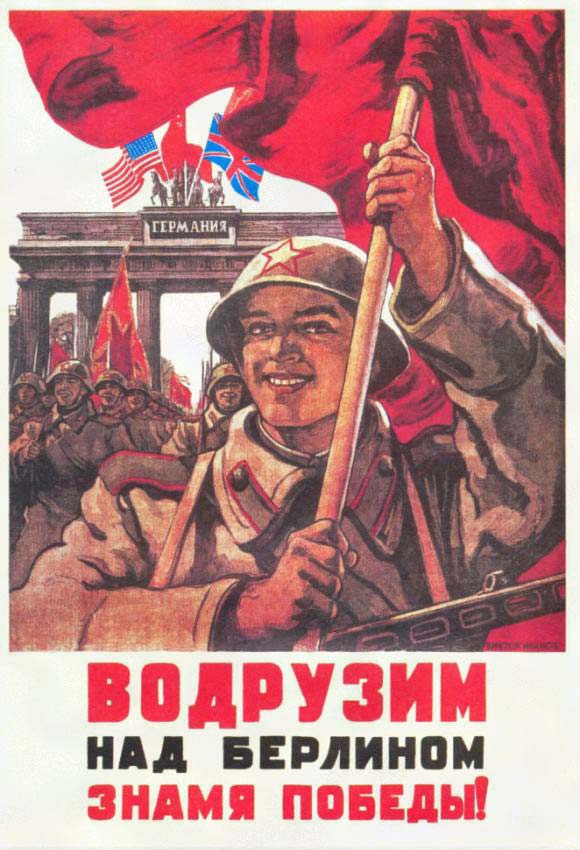 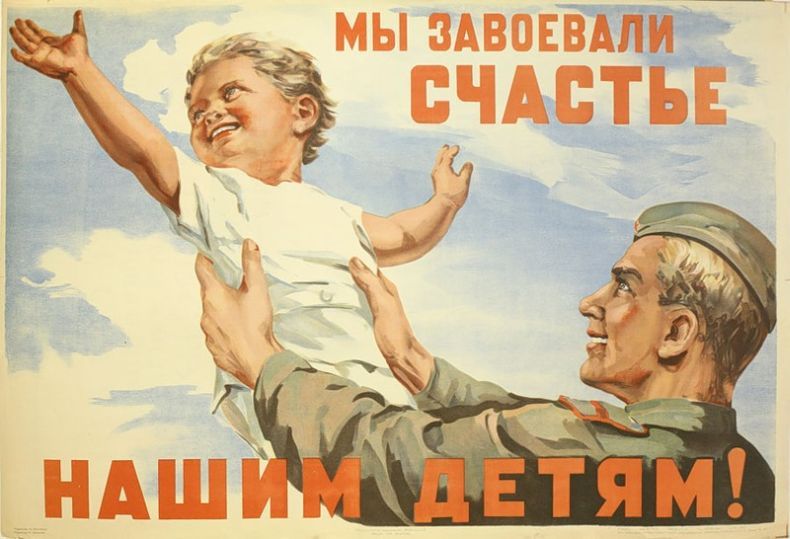 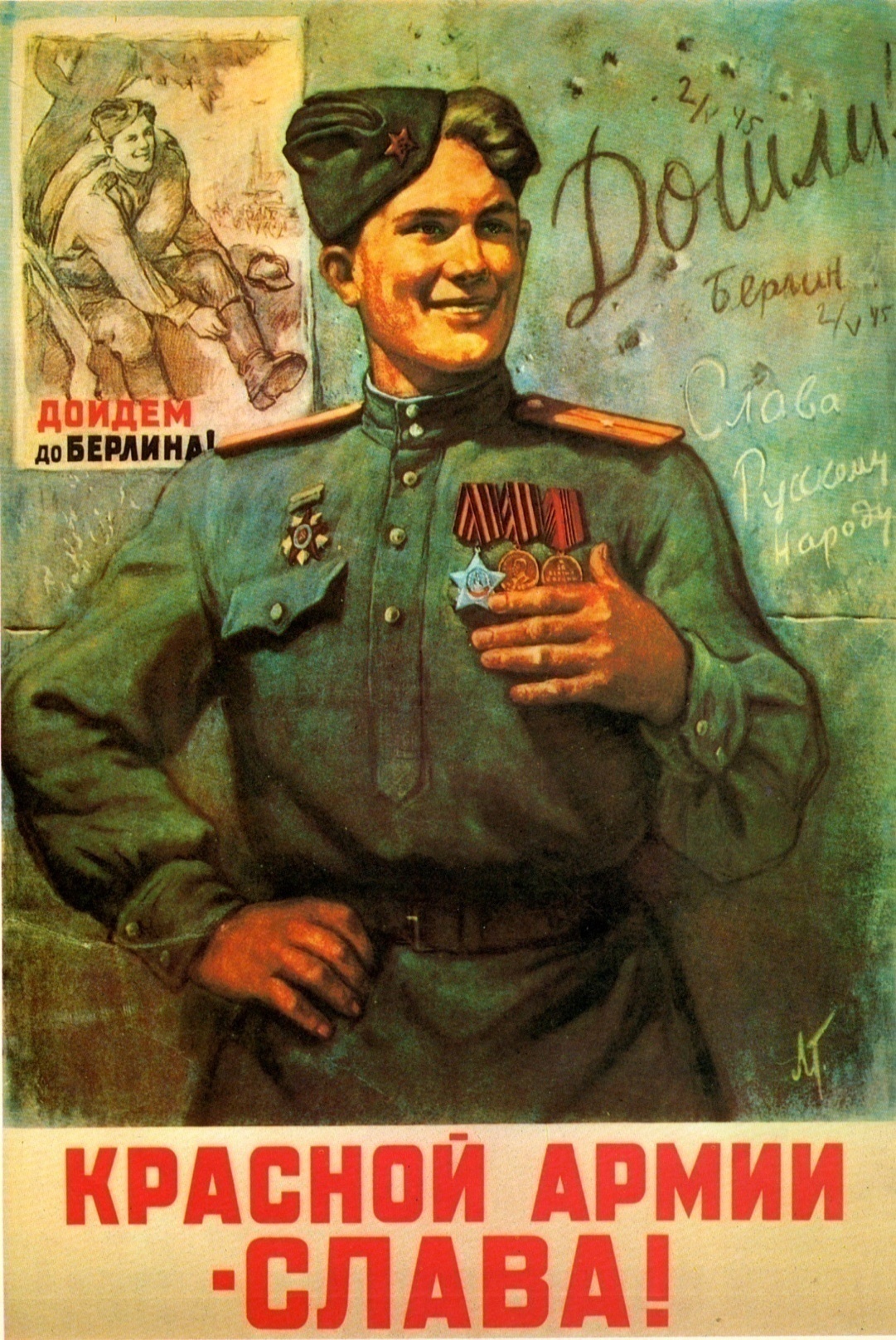 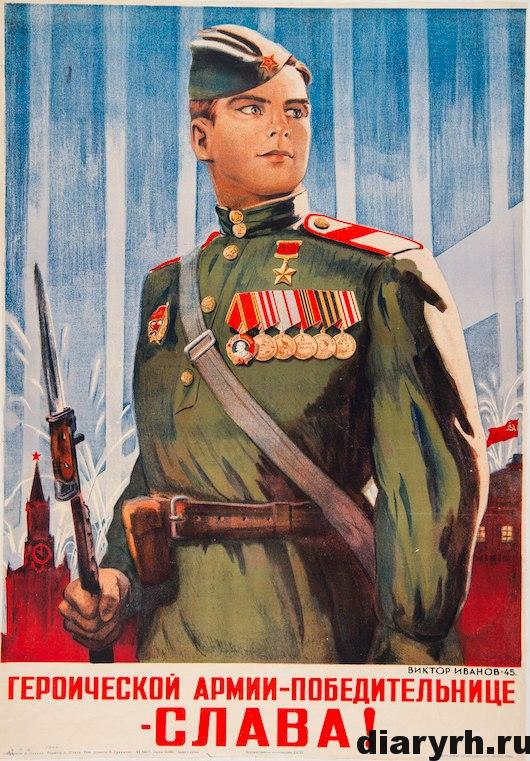 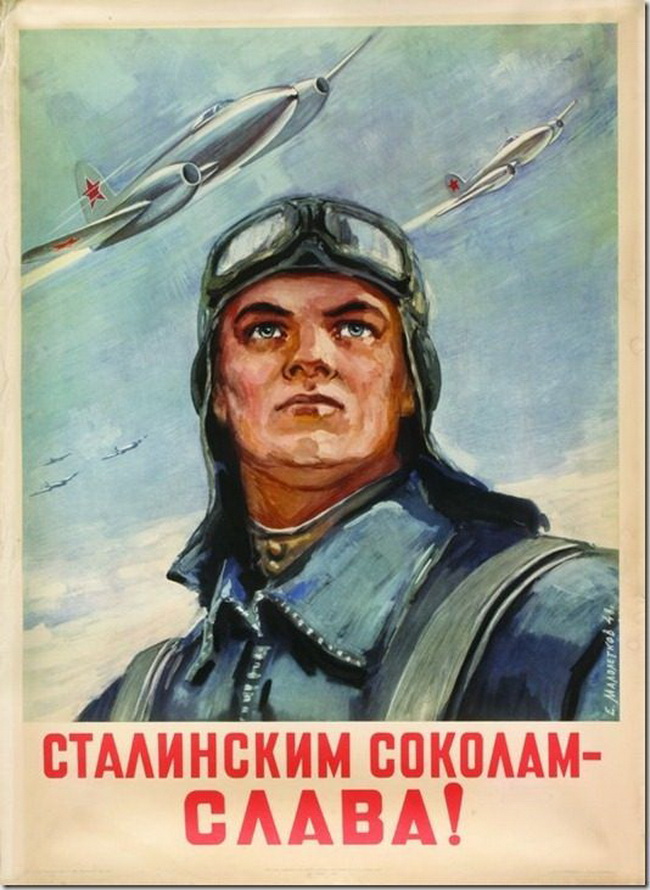 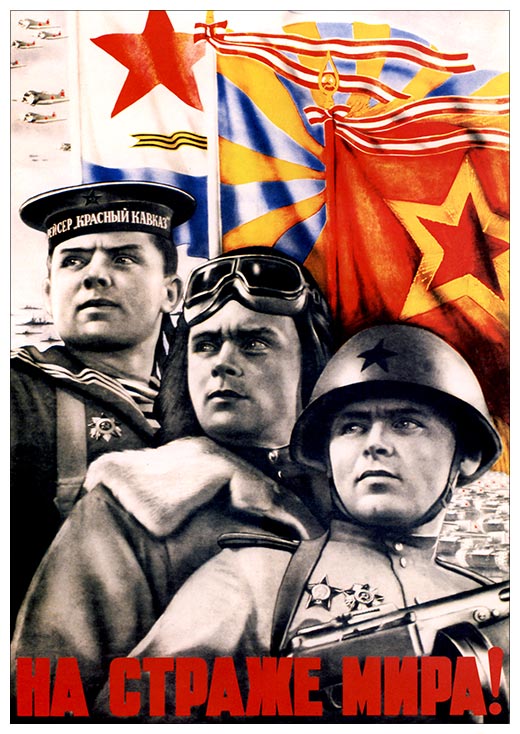 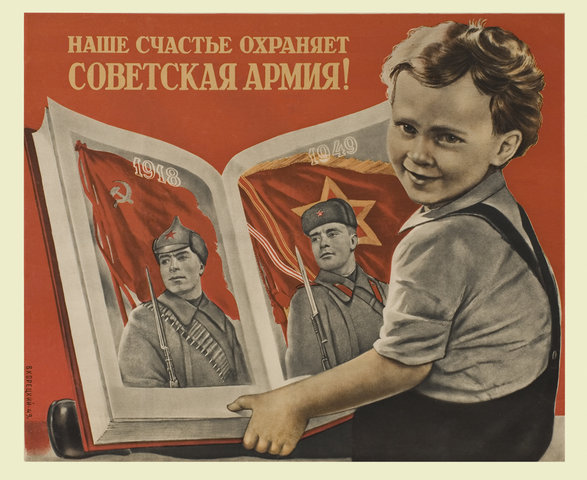 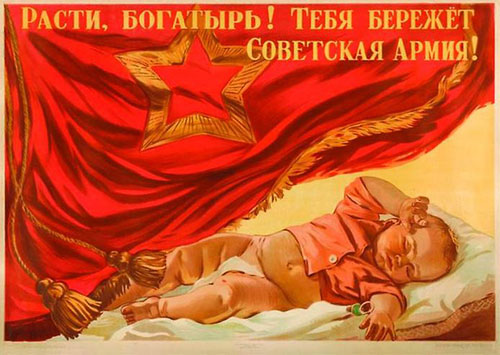 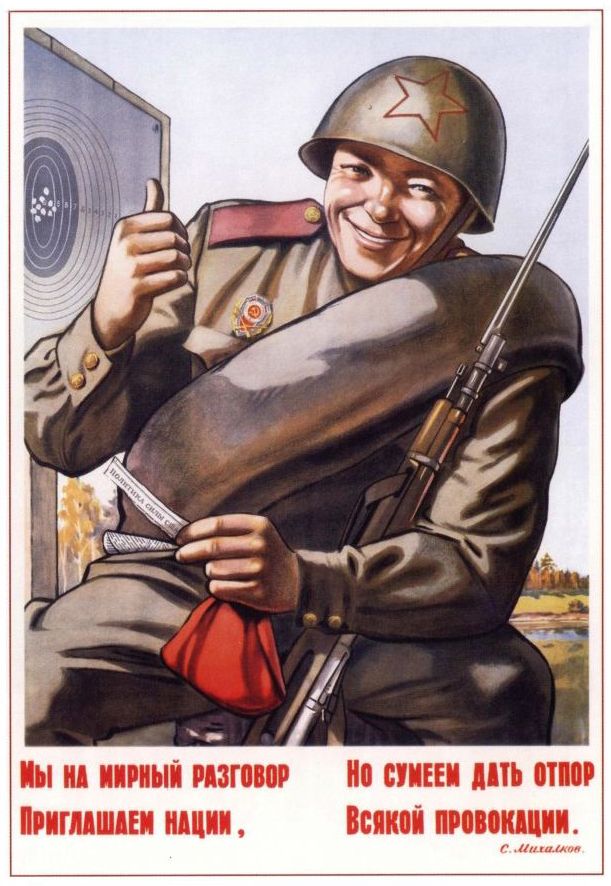 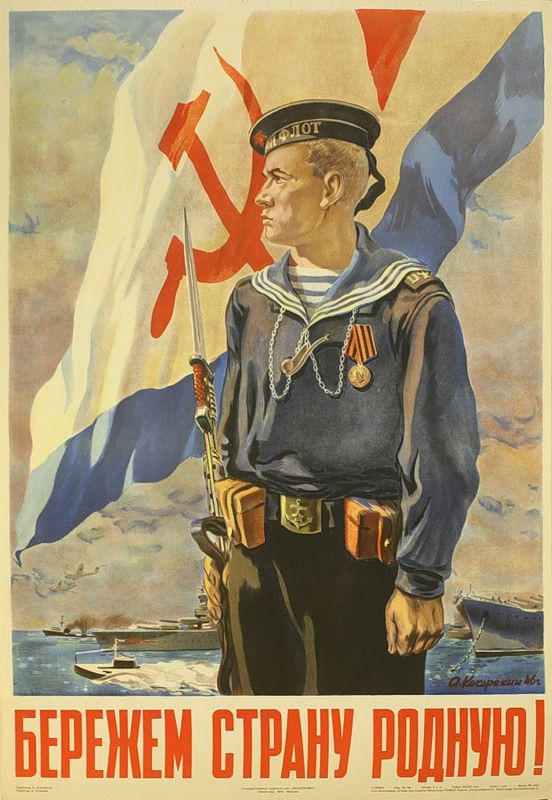 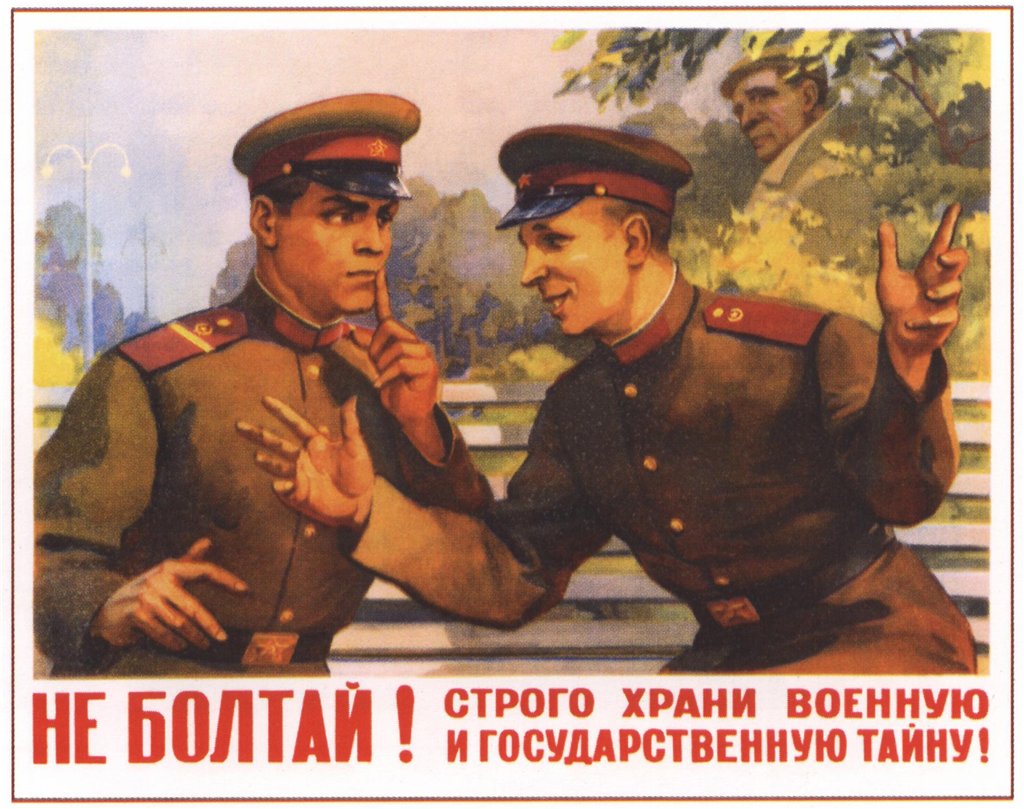 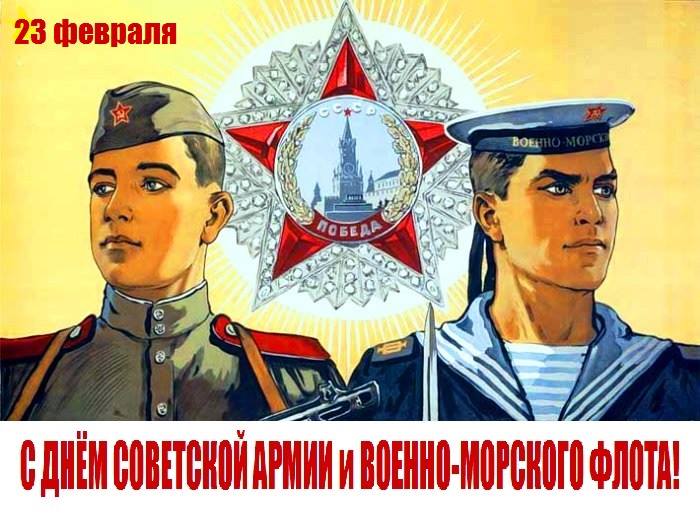 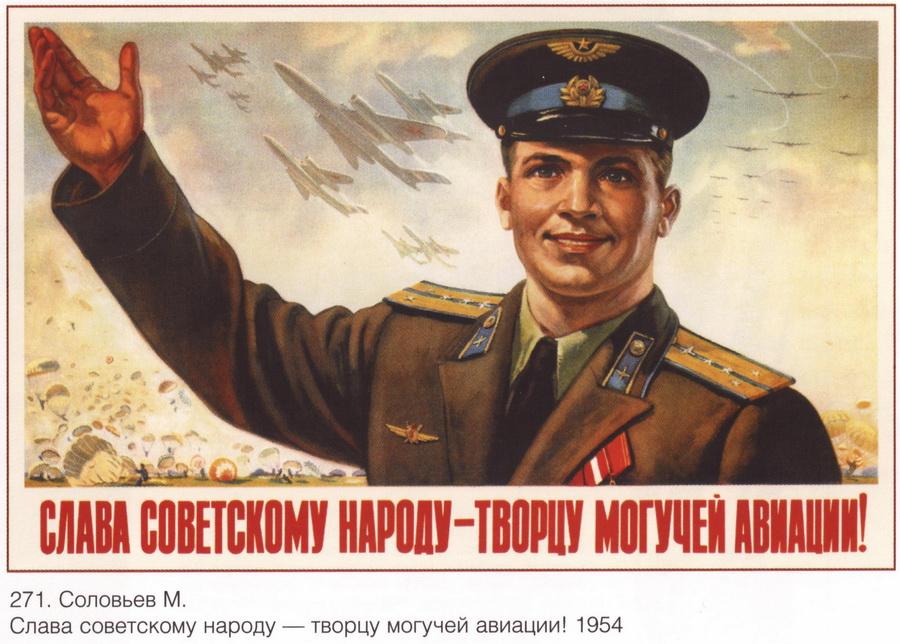 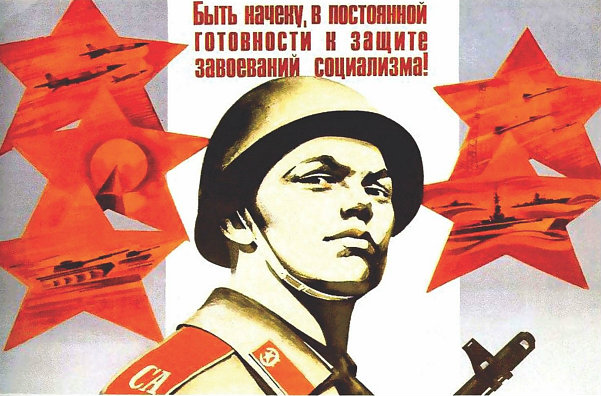 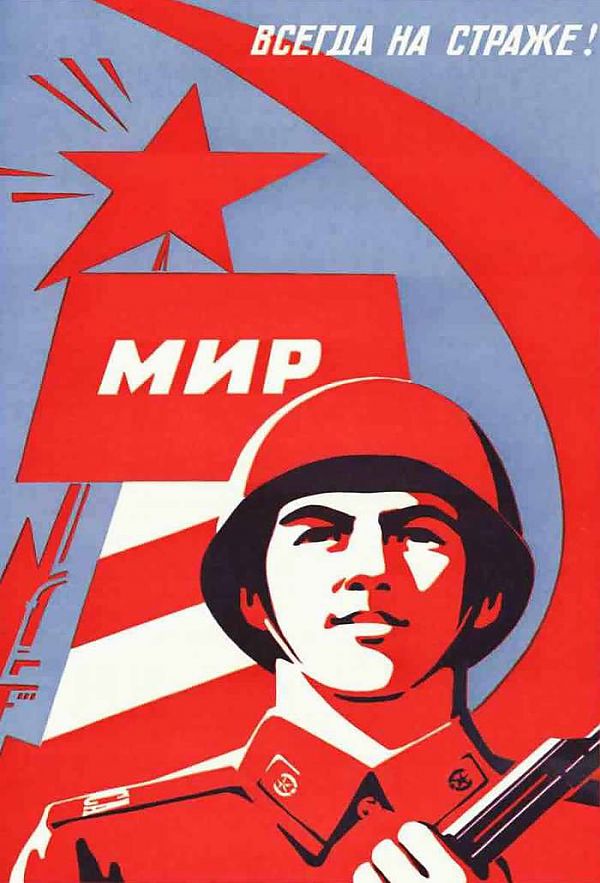 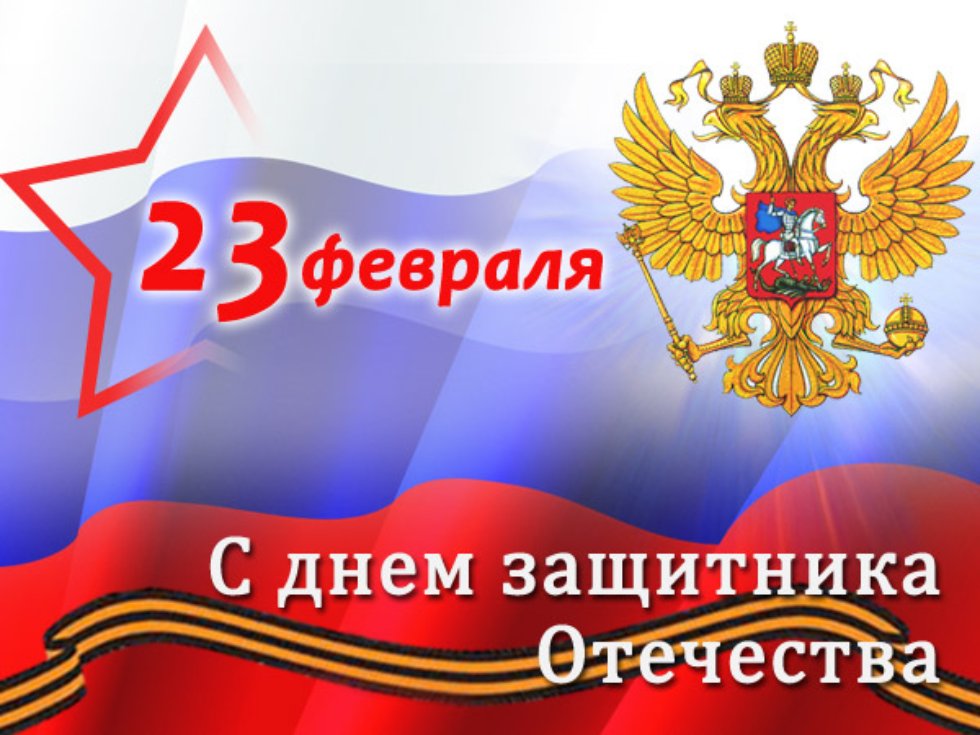